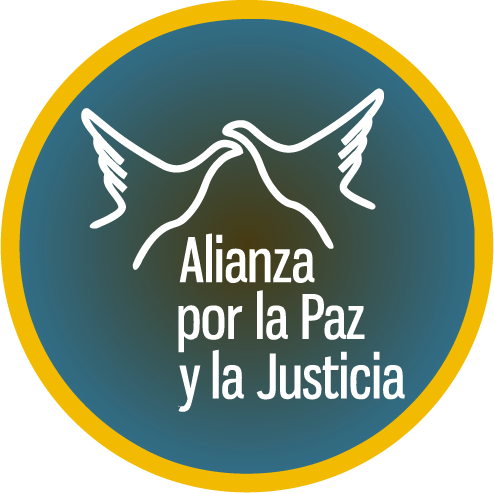 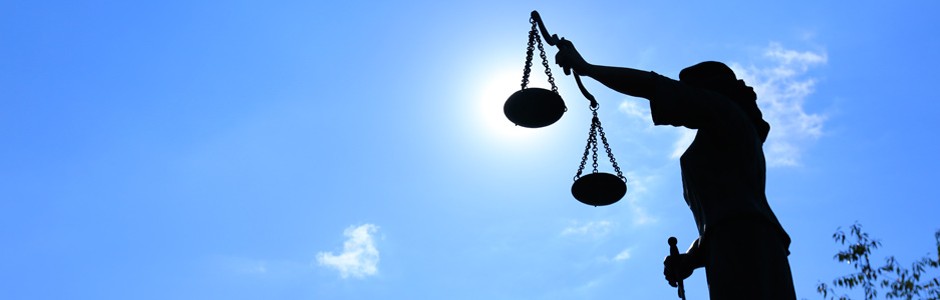 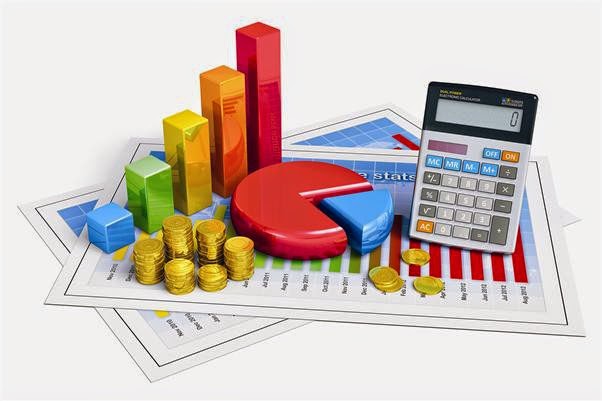 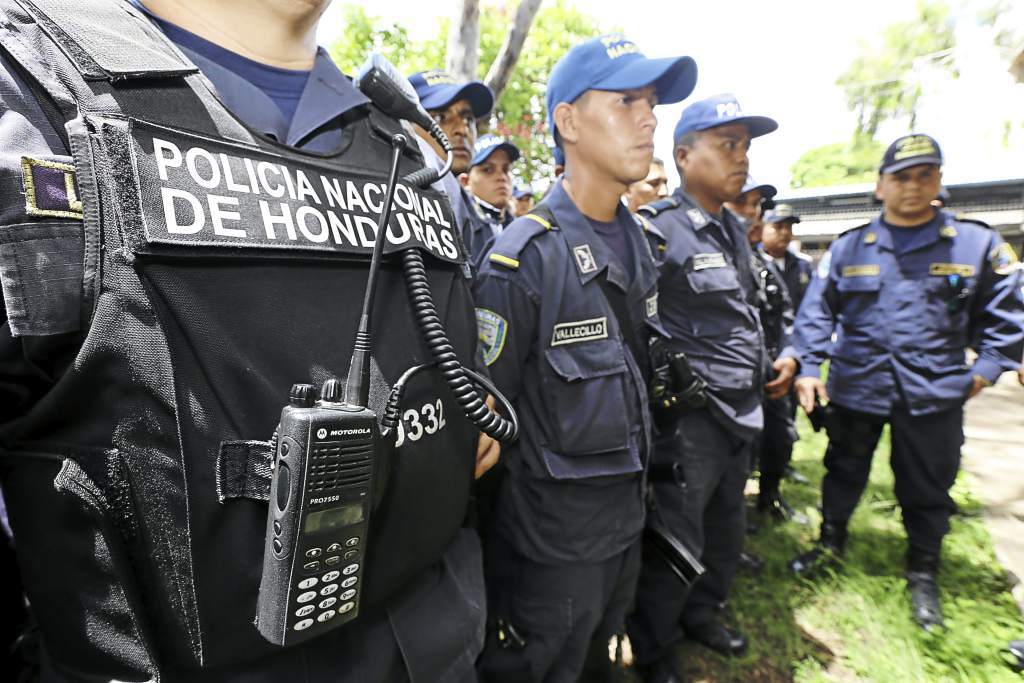 Evolución Histórica del Presupuesto delSistema de Defensa, Seguridad y Justicia en Honduras2010 – 2020
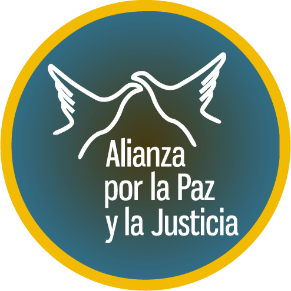 En el periodo que comprende los años 2010 – 2020, el presupuesto general de la república, ha realizado asignaciones presupuestarias importantes para el sistema de seguridad lo que se refleja en una disminución considerable en los índices de homicidios, pero en menos escala al sistema de justicia y como consecuencia una mínima disminución en el índice de impunidad; por lo tanto al revisar su distribución, ha sido poco equitativo entre las dependencias limitado el cumplimiento de resultados y no solventa el problema de inseguridad y justicia.
Las asignaciones de recursos, en alguno de los casos, se ven influenciadas por decisiones u orientaciones políticas de gobierno, demandas internacionales u otros factores que evitan mantener una lógica constante de asignación presupuestaria, así con un enfoque de beneficio social a través de los operadores de justicia y seguridad y que, en el peor de los casos, causa reducciones que debilitan aún más su frágil estructura.
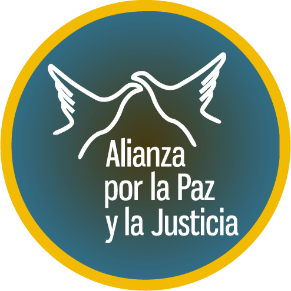 Crecimiento Presupuestario
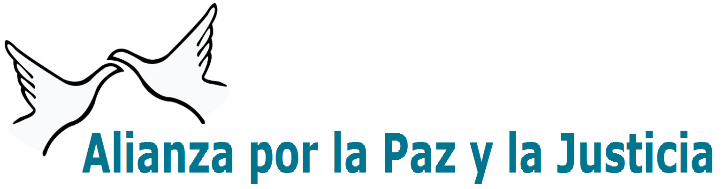 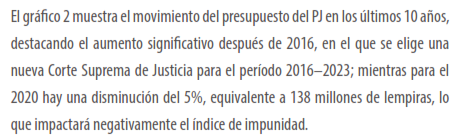 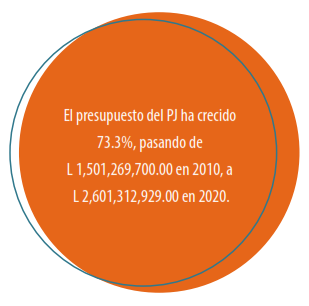 3% por 
LEY
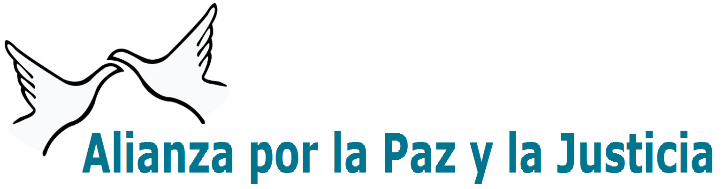 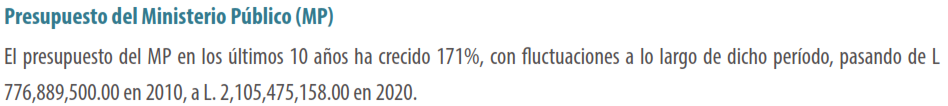 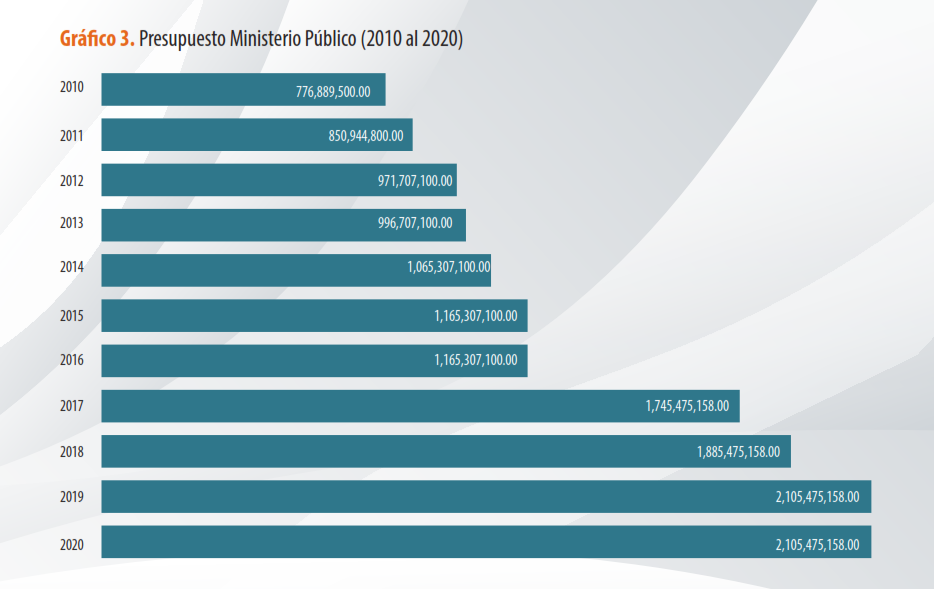 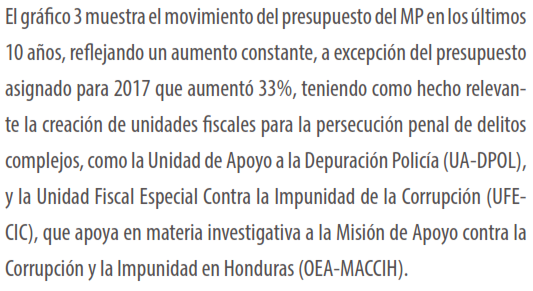 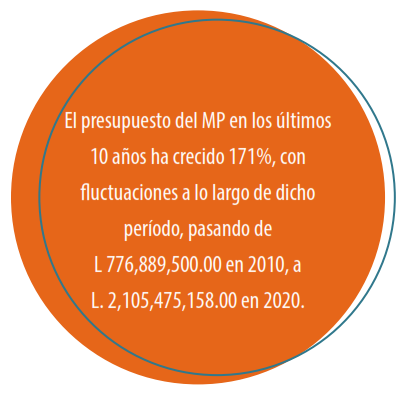 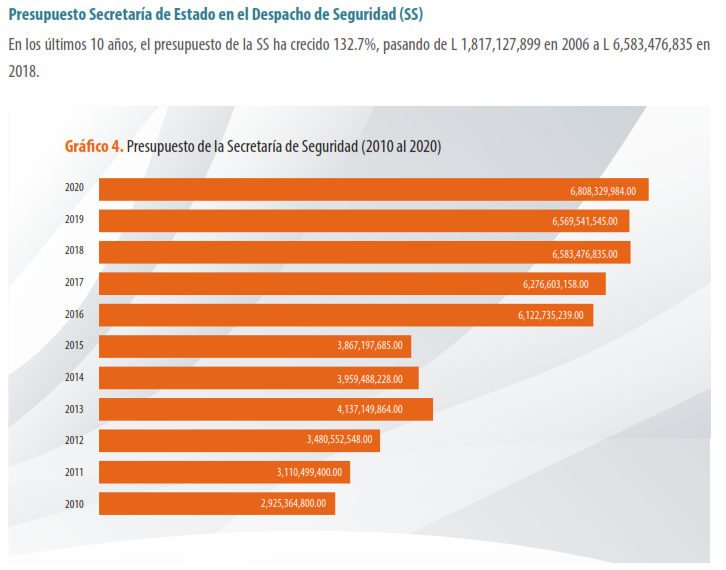 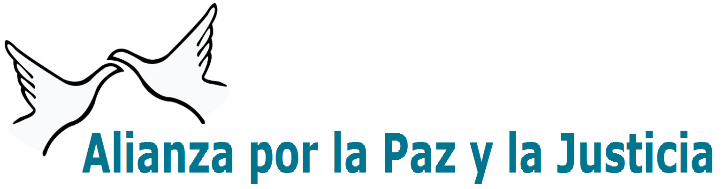 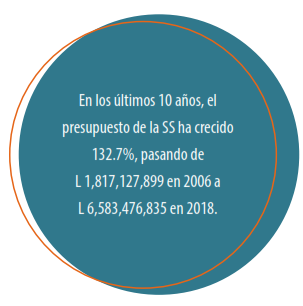 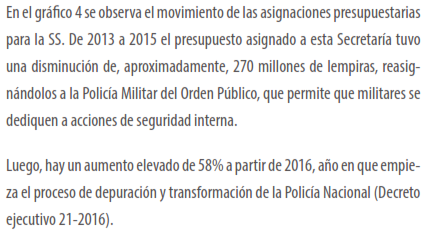 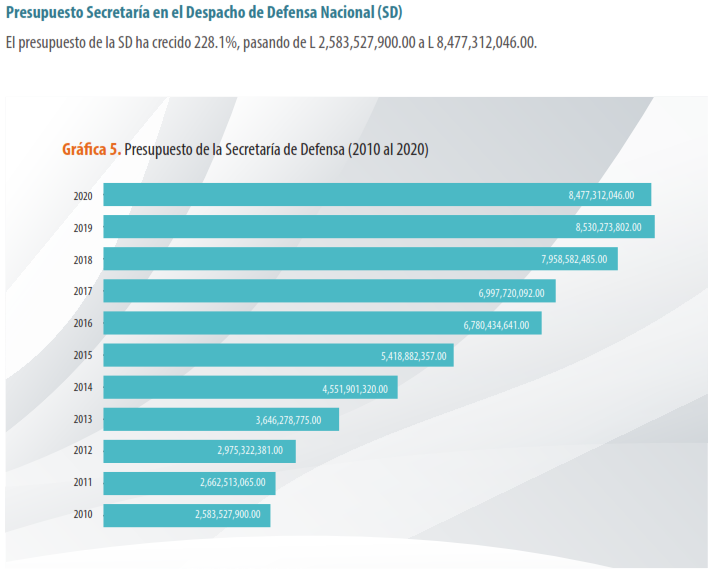 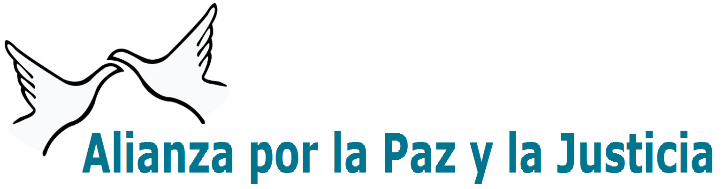 El presupuesto de la Fuerzas Armadas (FF.AA.), ha crecido un 228.1%, pasando de L 2,583,527,900.00 a L. 8,477,312,046.00
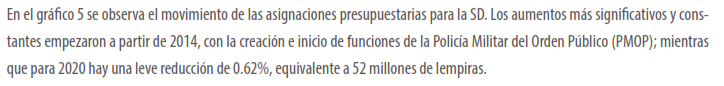 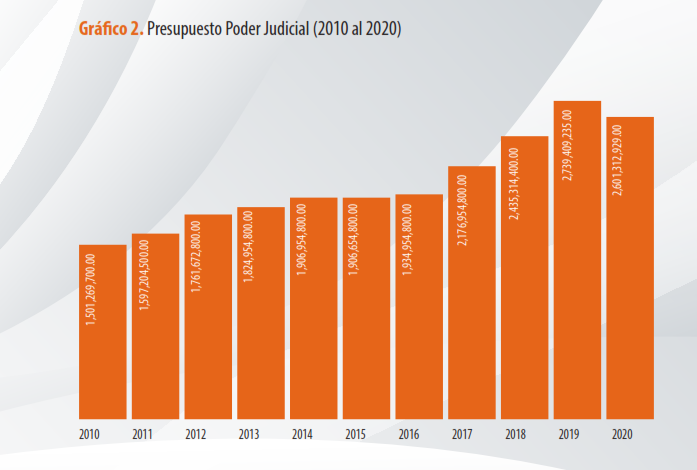 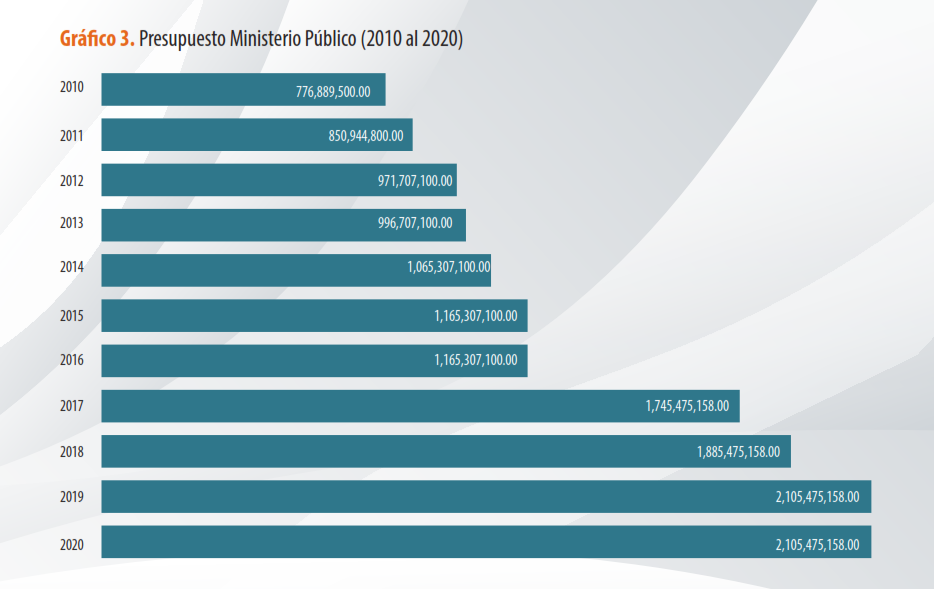 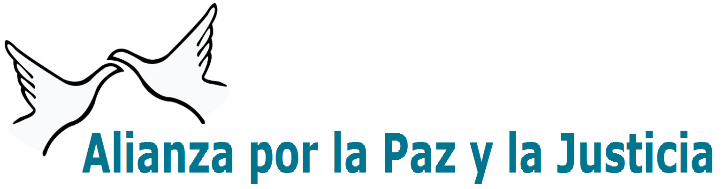 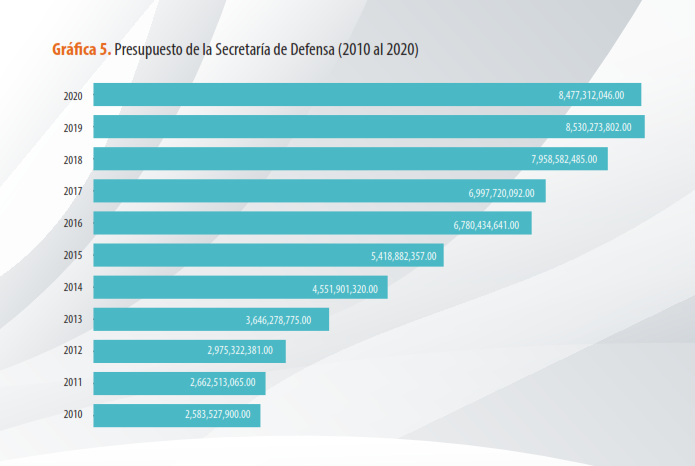 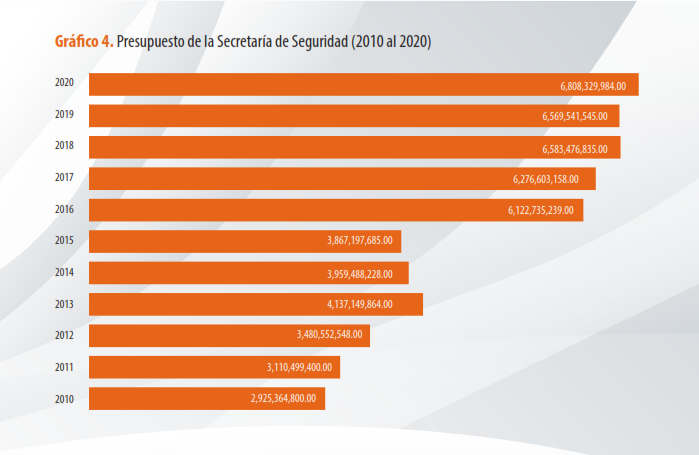 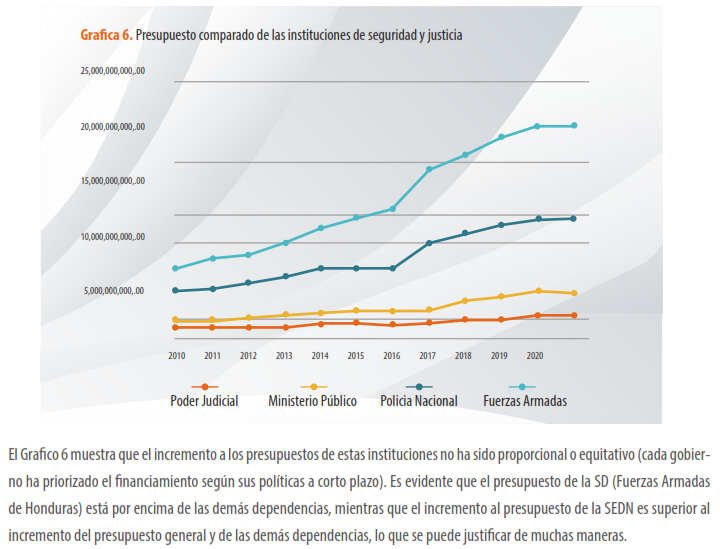 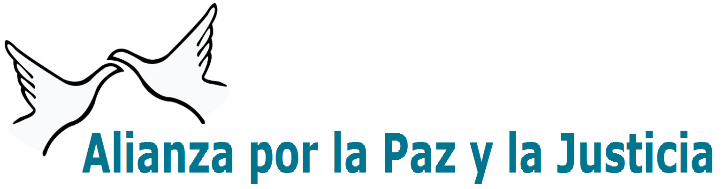 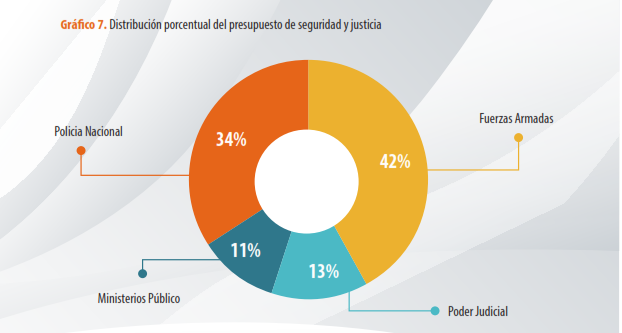 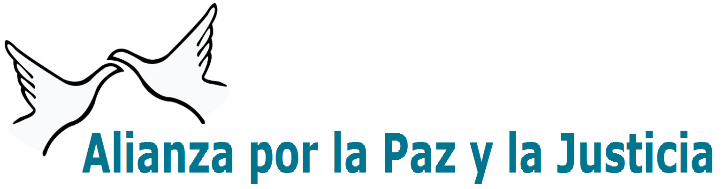 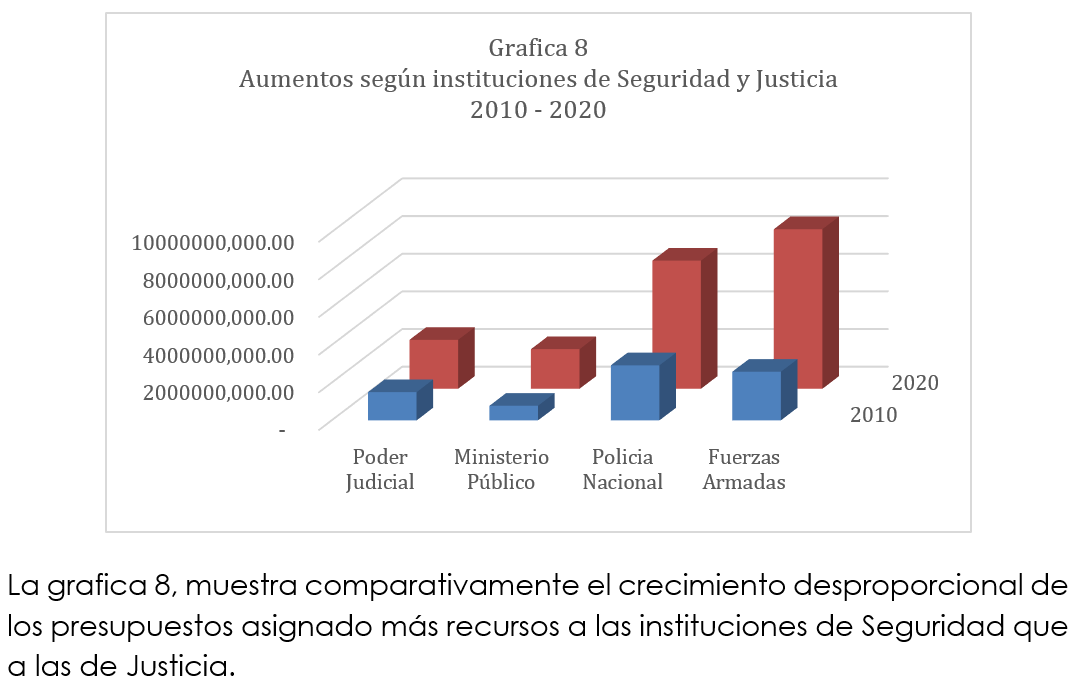 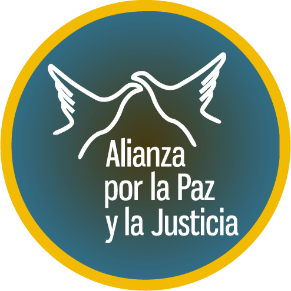 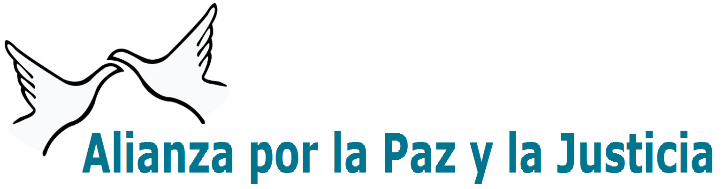 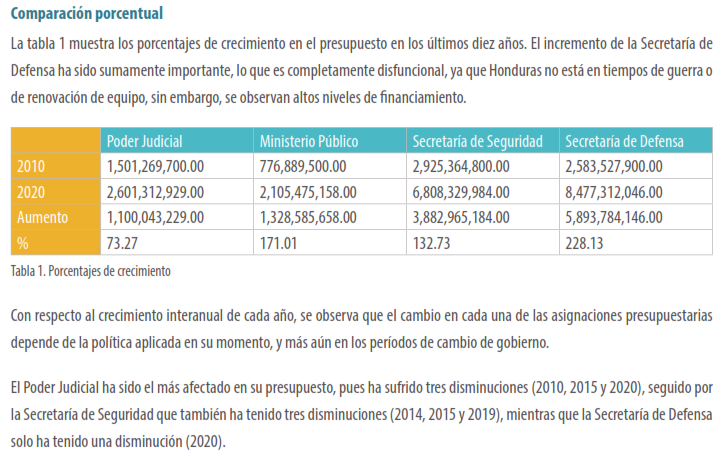 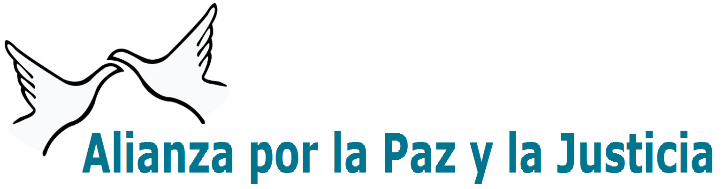 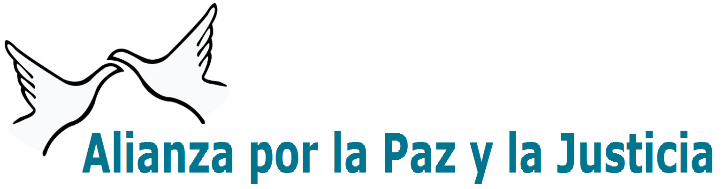 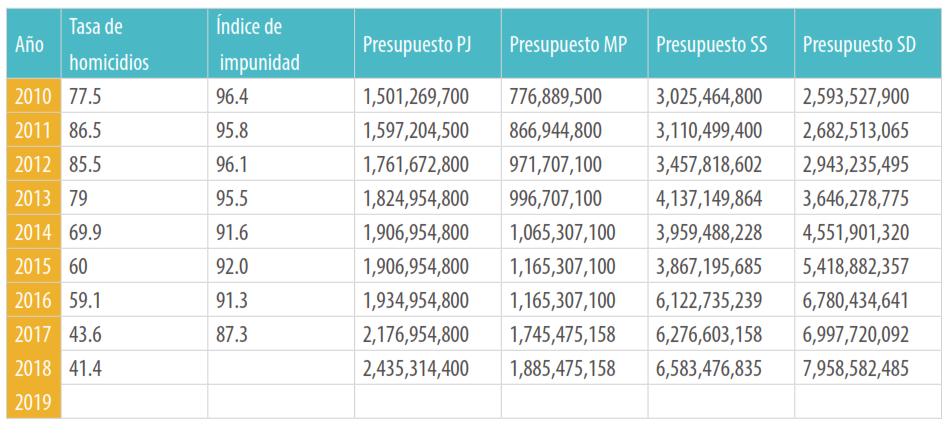 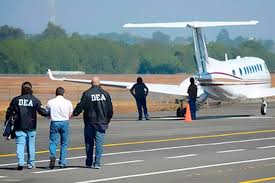 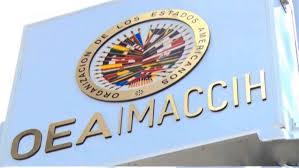 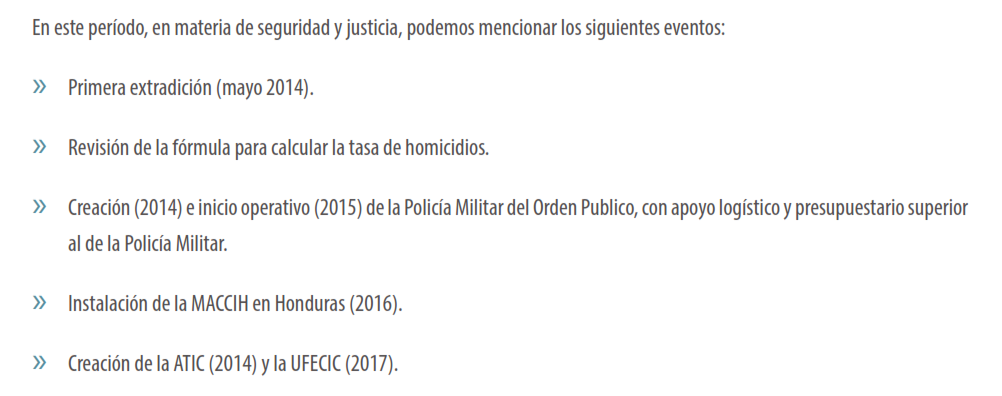 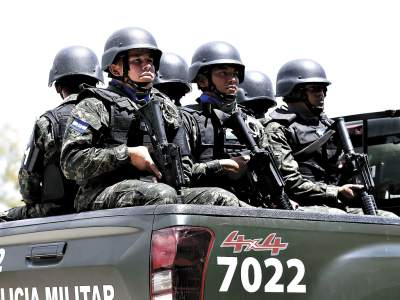 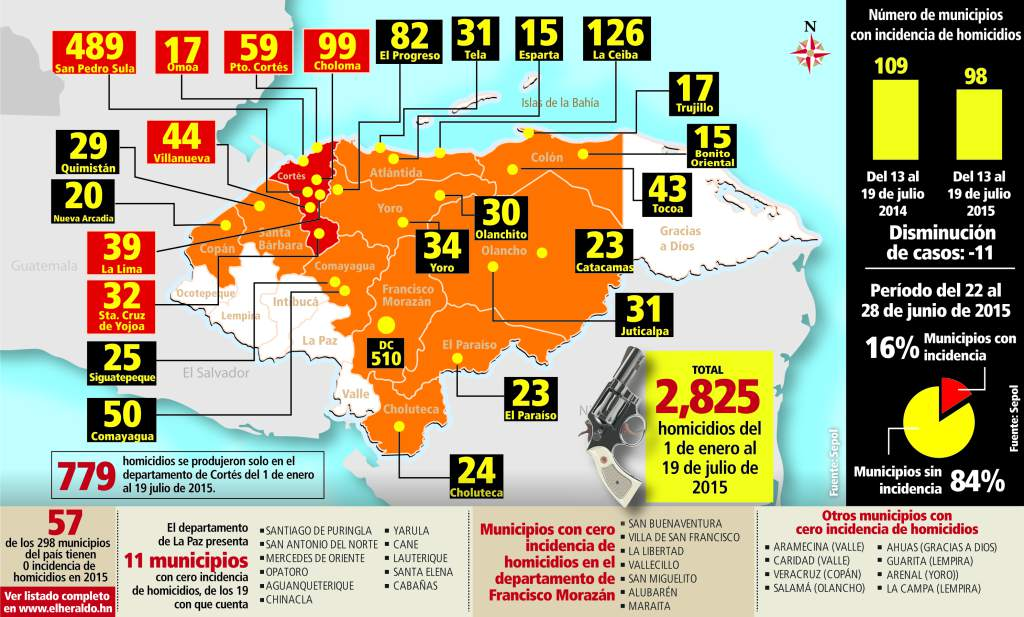 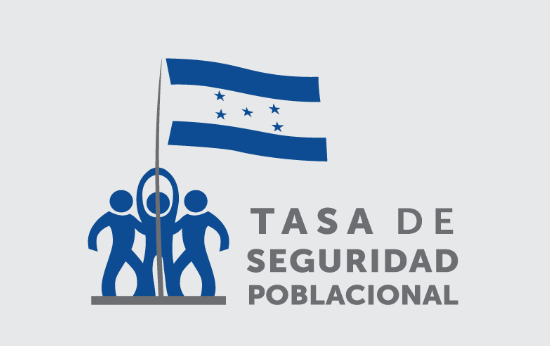 TASA DE SEGURIDAD
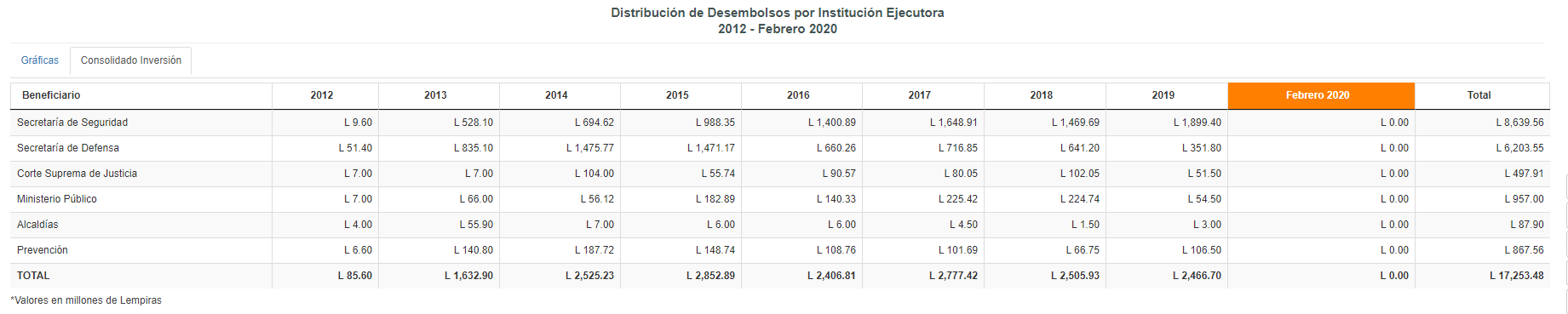 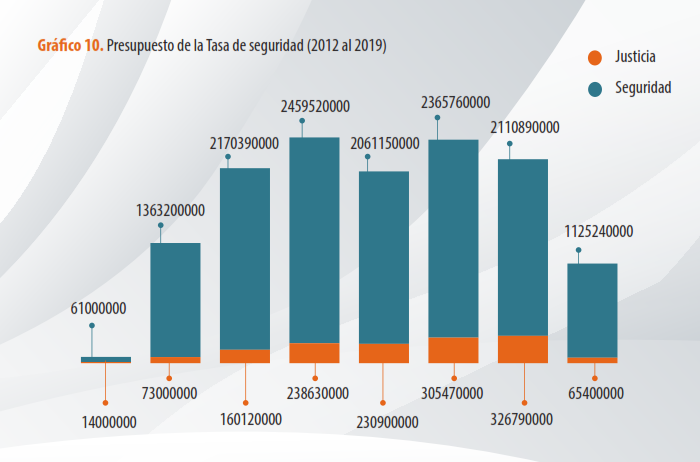 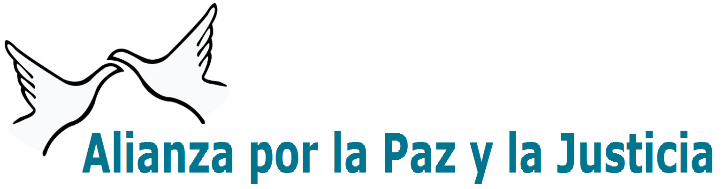 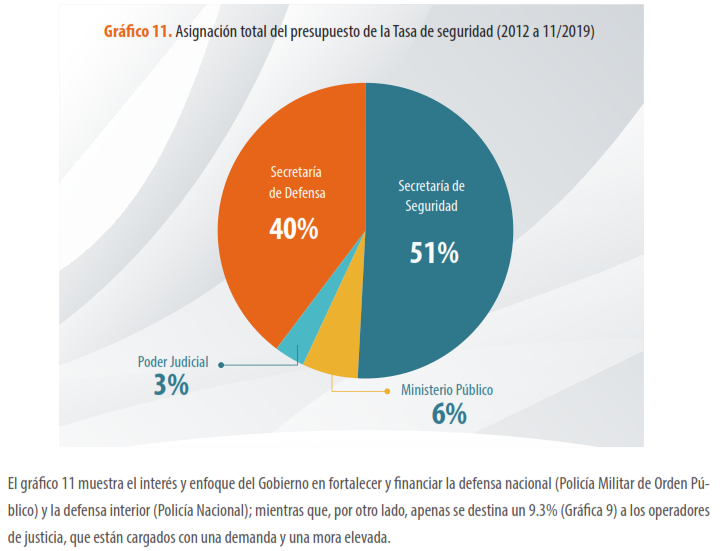 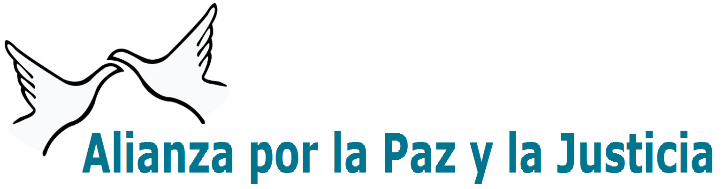 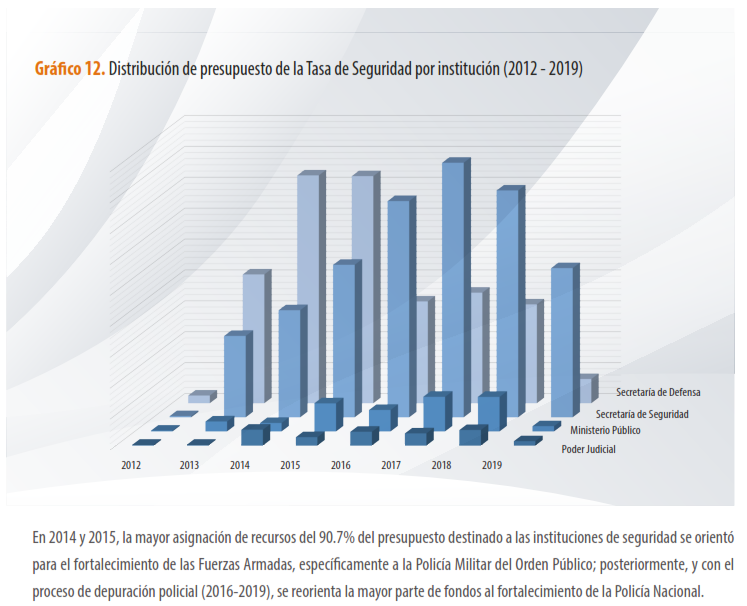 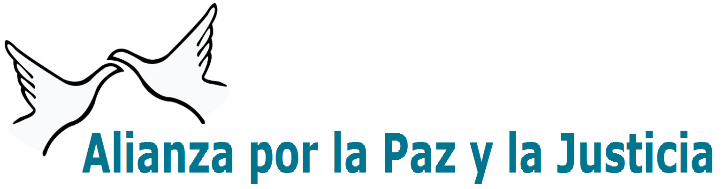 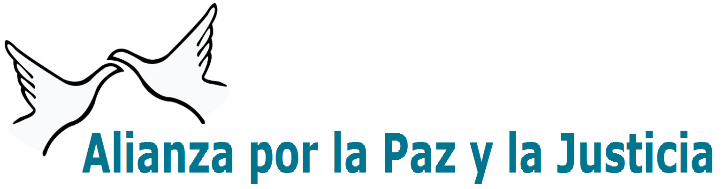 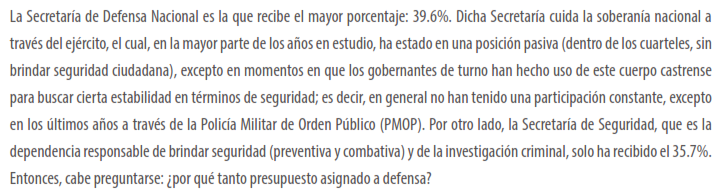 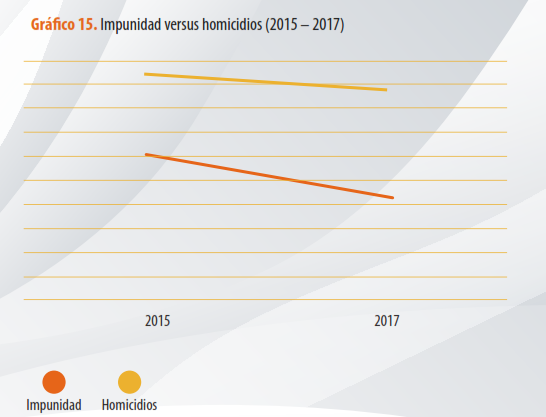 ÍNDICE DE IMPUNIDAD
Ligado directamente a las Instituciones de Justicia (Ministerio Público y Poder Judicial)
TASA DE HOMICIDIOS
Ligado directamente a las Instituciones de Seguridad (Policía Nacional y Fuerzas Armadas)
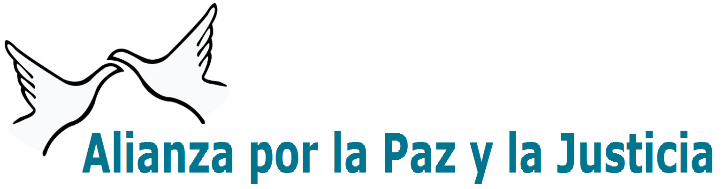 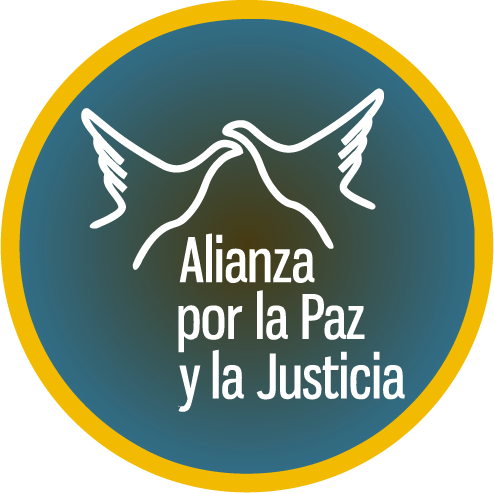 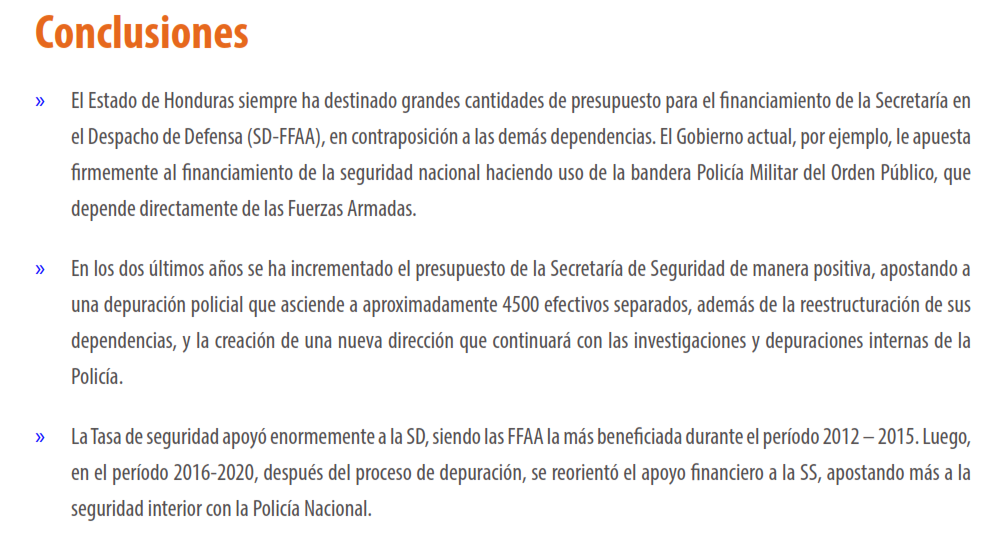 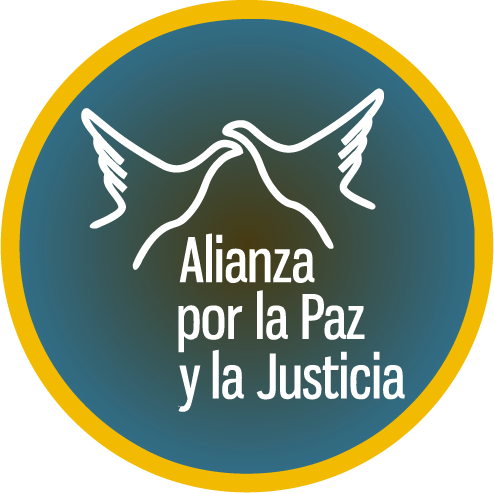 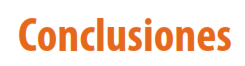 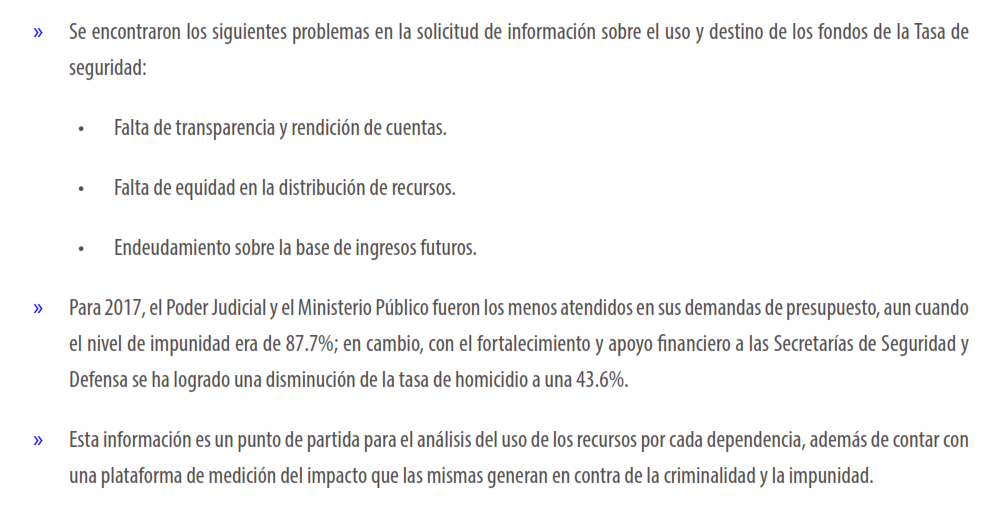 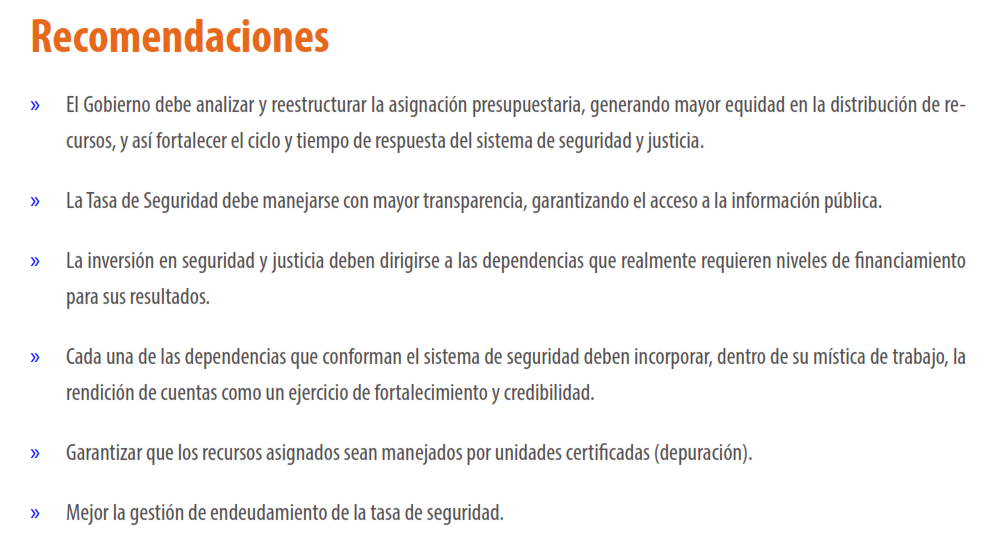 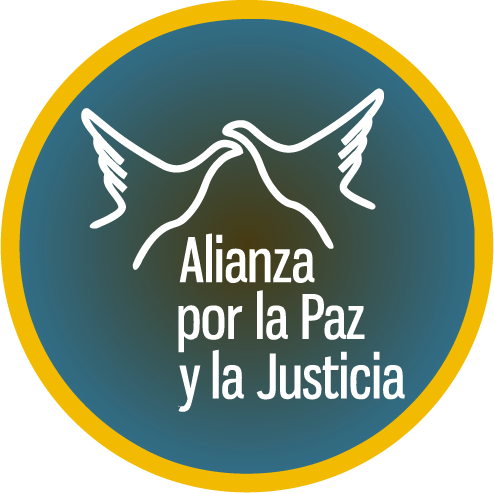 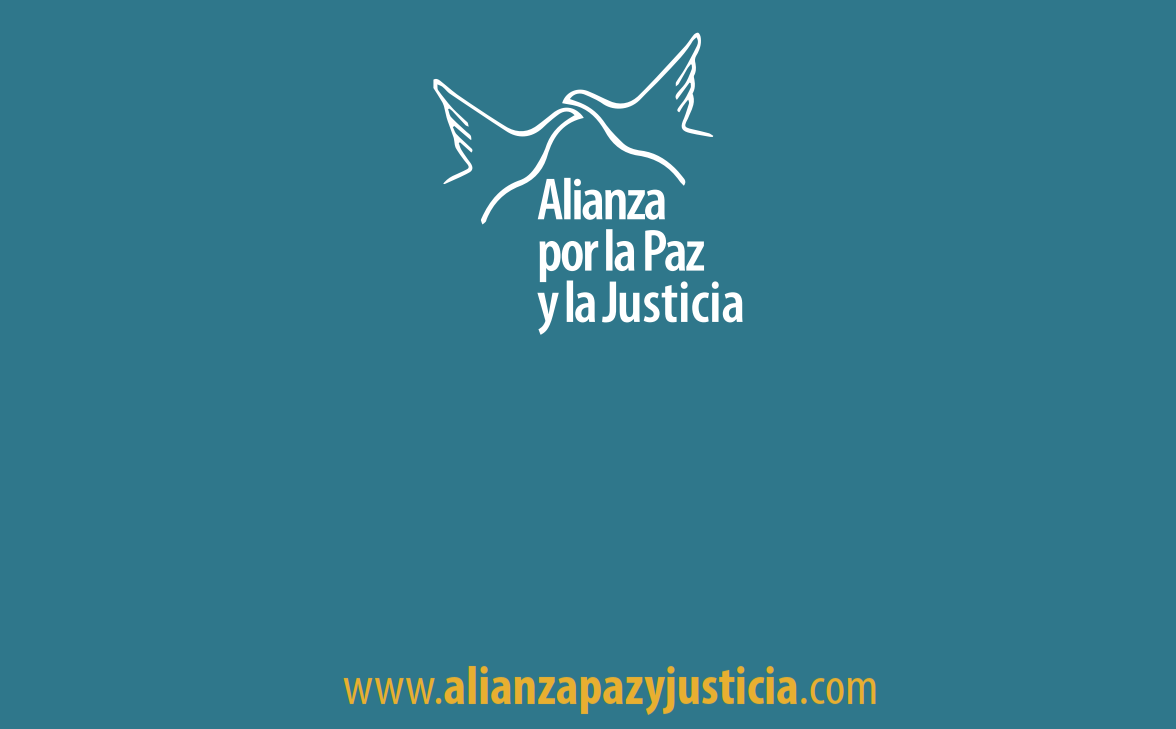 MUCHAS GRACIAS